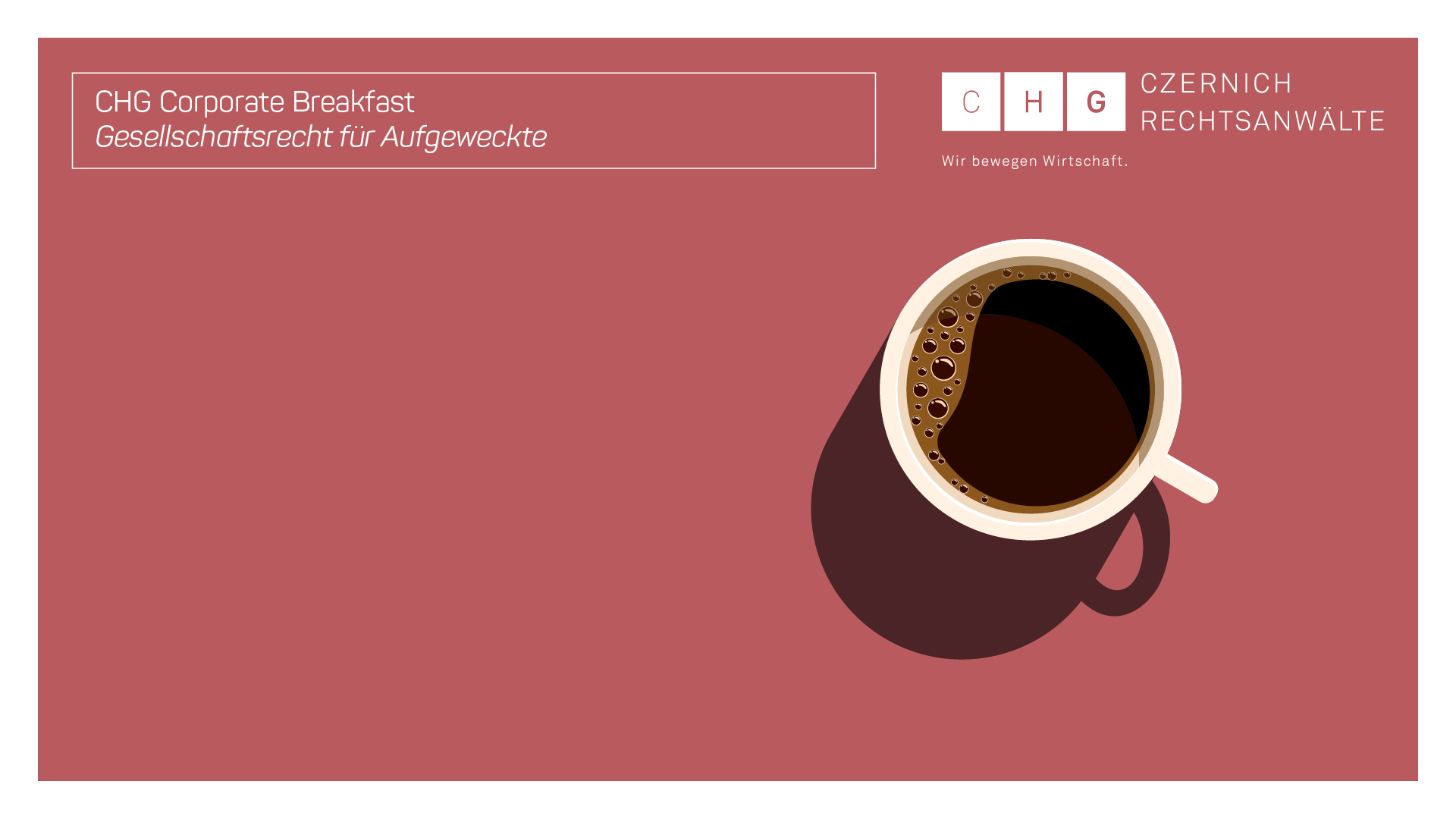 Phantom Shares & Co. Moderne Modelle der MitarbeiterbeteiligungMichael Huetz
Spezialveranstaltung
Mitarbeiterbeteiligung
Aus gesellschaftsrechtlicher, Arbeitsrechtlicher, steuerrechtlicher und Sozialversicherungsrechtlicher Sicht
Freitag, 27.09.2024 - 8:00 bis 12:30 Uhr
Programm
8:15-9:00 Uhr		Überblick über Mitarbeiterbeteiligungs-					Modelle (Michael Huetz/CHG)
9:00-9:30 Uhr 		Mitarbeiterbeteiligung und FlexCo 					(Clemens Handl/CHG)
9:30-10:00 Uhr                	Virtuelle Mitarbeiterbeteiligung 					(Stefan Gutbrunner/CHG)

PAUSE: 10:00-10:30 Uhr
 
10:30-11:15 Uhr               	Arbeitsrechtliche Aspekte (Marlene Wachter/CHG)
11:15-12:30 Uhr    	Steuer- und sozialversicherungsrechtliche Aspekte, 				insbesondere Start-Up-Förderungsgesetz (Wolfgang 			Höfle/tpa Wien)
26.09.2024
Mitarbeiterbeteiligung
2
Überblick über Mitarbeiterbeteiligungsmodelle
Innsbruck, 27.09.2024
Michael Huetz, CHG Rechtsanwälte
Erfolgsbeteiligung („Bonusregelung“)
zusätzlich zum Gehalt
Rechtsgrundlage: Arbeitsverhältnis
regelmäßig rein monetäre Beteiligung ohne Mitspracherecht
geknüpft an das Erreichen bestimmter Kennzahlen
EBIT, EBITDA, Kosteneinsparungen, Deckungsbeitrag etc
keine Beteiligung an der Substanz
Kapitalbeteiligung
Beteiligung an der Wertentwicklung/Substanz des Unternehmens 
Rechtsgrundlage außerhalb des Arbeitsvertrages
oft mit einer zusätzlichen Leistung des AN verbunden
kann Fremd- oder Eigenkapital sein
zwei grundsätzliche Ausprägungen
echte Beteiligung 
schuldrechtliche/virtuelle Beteiligung
Erfolgsbeteiligung vs Kapitalbeteiligung
26.09.2024
Überblick über Mitarbeiterbeteiligungsmodelle
4
Echte Anteile (einschließlich Optionen)
Überblick Kapitalbeteiligung
Virtuelle Anteile (einschließlich Optionen)
Beteiligungs-Gesellschaft
Genussrechte
Stille Beteiligung (typisch und atypische)
Convertible Loans (Wandel-
darlehen)
Belegschafts-/Mitarbeiterstiftung
26.09.2024
Überblick über Mitarbeiterbeteiligungsmodelle
5
echte Kapitalbeteiligung vs virtuelle/schuldrechtliche Kapitalbeteiligung
echte Beteiligung
Miteigentümer der Gesellschaft/des Arbeitgebers
Vertragsverhältnis mit den (Mit-)Gesellschaftern 
(gesetzlich) definierte Mitgliedschaftsrechte und -pflichten
(teilweise) Publizität: Eintragung im Firmenbuch
virtuelle/schuldrechtliche Beteiligung
Vertragsverhältnis mit der Gesellschaft/dem Arbeitgeber
Anspruchsgegner ist die Gesellschaft/der Arbeitgeber 
keine mitgliedschaftlichen Rechte und Pflichten 
freie Ausgestaltung der Verwaltungsrechte
teilweise Nachbildung der echten Beteiligung
Keine Publizität
26.09.2024
Überblick über Mitarbeiterbeteiligungsmodelle
6
Schaffung neuer Anteile für AN
Halten eigener Anteile nur im Ausnahmefall
kurzfristige Kapitalerhöhung zumeist schwerfällig
keine wie AktG vergleichbaren Bestimmungen zur bedingten KE oder zur genehmigten KE
Lösung: „Parken“ von Anteilen bei einem TH, Ges oder Beteiligungsgesellschaft
Einsichts- und Stimmrechte
§ 22 GmbHG: „umfassendes und unbeschränktes Bucheinsichtsrecht in alle geschäftlichen Unterlagen“ (vgl ua OGH 6 Ob 175/10v, RdW 2011/148)
§ 39 Absatz 2 letzter Satz GmbHG: Jedem Gesellschafter MUSS zumindest eine Stimme zustehen 
Haftung
§ 83 Abs 2 GmbHG: Ausfallshaftung
GmbH-Anteile I
26.09.2024
Überblick über Mitarbeiterbeteiligungsmodelle
7
Blockade- und Verzögerungsmöglichkeiten
Umlaufbeschluss nur einstimmig möglich
Exit-/Verkaufsfall (Drag-Along-Rechte helfen nur bedingt)
Vorschriften zur Übertragung von Anteilen
Erschwerend: Vesting, Ausscheiden des Mitarbeiters
Anteilsgröße
§ 6 Abs 1 GmbHG: Nominalbetrag Stammeinlage muss EUR 70 betragen
GmbH-Anteile II
26.09.2024
Überblick über Mitarbeiterbeteiligungsmodelle
8
Aktien
Regelungen im AktG zur Mitarbeiterbeteiligung
§ 65ff AktG: eigene Anteile für AN (bis 10%)
bedingtes Kapital zur Schaffung von Aktienoptionen
genehmigtes Kapital
sehr eingeschränkte gesellschaftsrechtlichen Informations- und Mitgestaltungsrechte
flexiblere Ausgestaltung 
Stammaktien: Stimmrecht
Vorzugsaktien: Stimmrecht gegen Gewährung einer höheren Dividende ausgeschlossen. 
leichte Übertragbarkeit
26.09.2024
Überblick über Mitarbeiterbeteiligungsmodelle
9
FlexCo-Anteile
Wesentlicher Beweggrund: Erleichterung der Mitarbeiterbeteiligung
Verbindung des Besten aus drei Welten
GmbH
AG
Virtuelle Beteiligung
26.09.2024
Überblick über Mitarbeiterbeteiligungsmodelle
10
Recht, Aktien eines Unternehmens zu einem späteren Zeitpunkt zu einem heute fixierten niedrigen Preis (=Bezugskurs) zu erwerben
§ 159 Abs 2 Z 3 AktG
bedingte KE zur Schaffung von Aktienoptionen
Satz 1: Berichtspflicht des Vorstandes
begünstigt fast immer Führungskräfte und leitende Angestellte
bis zur Finanzmarktkrise 2008 auch in Österreich als Entlohnungs- und Anreizsystem für ManagerInnen stark verbreitet
„österreichisches“ Modell: 
zumeist virtuelle Optionen, die nicht handelbar sind
bei Erreichen vordefinierter, langfristiger Ziele: direkte Zuteilung von Aktien (zB genehmigte bedingte KE, vorhandene Anteile gem § 65 AKtG)
Auch bei GmbH möglich
Abtretungsanbot
Stock-Options (Optionsrechte auf Anteile)
26.09.2024
Überblick über Mitarbeiterbeteiligungsmodelle
11
Virtuelle Beteiligung
VSOP – Virtual Share Option Plan (auch: Virtual Stock Option Plan); 
Phantom Shares/Stocks, Virtual Shares/Stocks, Exit/Dividend Participation Rights 
Nachbildung der Gesellschafterstellung auf schuldrechtlicher Ebene (Vertrag zwischen Gesellschaft und Begünstigten)
keine echte (dingliche) Gesellschafterstellung
echtes Stammkapital als Referenzgröße für Anteil
Anspruch auf Zahlung im Falle eines Trigger-Events
Keine Publizität (Firmenbuch, Aktienbuch)
Keine gesellschaftsrechtlichen Informations- und Mitgestaltungsrechte
Zahlungsanspruch gegen die Gesellschaft
manchmal verknüpft mit der Verpflichtung der Gesellschafter Liquidität zur Verfügung zu stellen
26.09.2024
Überblick über Mitarbeiterbeteiligungsmodelle
12
rein schuldrechtliche Beteiligung
unterliegen keinen spezifischen gesetzlichen Regelungen (OGH 6.7.2010, 1 Ob 105/10p), aber erwähnt in § 174 AktG
keine mitgliedschaftlichen Rechte, keine Verwaltungsrechte (kein Stimmrecht etc), jedoch die typischen Vermögensrechte wie Gesellschafter 
vielfältige gestaltbar und daher attraktives Finanzierungsinstrument
privatautonomen Gestaltung werden insb durch die §§ 864a, 879 ABGB und § 6 KSchG Grenzen gesetzt (9. 1. 2003, 7 Ob 267/02v; 24. 1. 2006, 10 Ob 34/05f).
zwei Ausprägungen von Genussrechten: 
Substanzgenussrechten (sozietäres Genussrecht) = EK
obligationenähnliche Genussrechte = FK
§ 8 Abs 3 Z 1 zweiter Teilstrich KStG: Beteiligung, Einkünfte aus Kapitalvermögen
Substanzgenussrecht I
26.09.2024
Überblick über Mitarbeiterbeteiligungsmodelle
13
Substanzgenussrecht II
Elemente Substanzgenussrecht
Teilnahme am Unternehmensgewinn (bspw durch eine rein gewinnorientierte Ergebnisbeteiligung) 
Beteiligung am Verlust des Unternehmens
Beteiligung am Liquidationserlös
Nachrangigkeit (die Inhaber des Genussrechts werden gegenüber Gesellschaftsgläubigern nachrangig bedient)
Weitestgehende Einschränkung der Kündigungsmöglichkeit, insb Ausschluss der ordentlichen Kündigung (die jederzeitige Kündbarkeit des Genussrechts spricht gegen den Eigenkapitalcharakter)
26.09.2024
Überblick über Mitarbeiterbeteiligungsmodelle
14
Beteiligung des stillen Gesellschafters (stG) an einem Unternehmen, das ein anderer betreibt, durch Leistung einer Vermögenseinlage, die in das Vermögen des anderen übergeht (§ 179 UGB).
im Gegenzug Anspruch auf Gewinn und/oder Vermögen
eignet sich für alle Rechtsformen
bei Personengesellschaften mitunter die einzige Möglichkeit (um Mitunternehmerschaft zu vermeiden)
keine Haftung des stG für Verbindlichkeiten der Ges, Haftung ist damit auf die Einlage beschränkt
typisch und atypische stille Gesellschaft
typisch stG: Fremdkapital
atypisch stG: Mitunternehmerschaft, Zusammenschluss gem Art IV UmgrStG 
keine Formvorschriften, keine Eintragung im Firmenbuch
beachte § 3 KautSchG
kenne trennscharfe Abgrenzung zu partiarischem Darlehen, partiarischem Dienstvertrag
Stille Beteiligung (typische und atypische)
26.09.2024
Überblick über Mitarbeiterbeteiligungsmodelle
15
Darlehen, das unter bestimmten Voraussetzungen in Eigenkapital (regelmäßig echte Beteiligung) gewandelt wird
Vielfältige Ausgestaltung
Frist
Wandlungspflicht
Bezugspreis
mitunter aufwändige Gestaltung
Einbindung der Gesellschafter
Wandeldarlehen (Convertible Loans), Gewinnschuld-verschreibungen
26.09.2024
Überblick über Mitarbeiterbeteiligungsmodelle
16
Beteiligungs-gesellschaften/Treuhandschaften I
Bündelung der Arbeitnehmer in eigenen Gesellschaften, die wiederum Beteiligungen an der AG-Gesellschaft halten
Viele Möglichkeiten
Beteiligungsgesellschaft beteiligt sich an der AG-Gesellschaft mit Eigen- oder Fremdkapitel
AN beteiligen sich an der AG-Gesellschaft mit Eigen- oder Fremdkapitel
Treuhandmodelle: Beteiligungsgesellschaft hält Anteile treuhändig oder tritt nur als Verwalterin der Stimmrechte auf
Ziel
konstante Besitzverhältnisse unabhängig von Personalfluktuation
Bündelung der Interessen, kollektive Wahrnehmung der Stimm -, Einsichts- und Kontrollrechte, um Zersplitterung der Anteile zu vermeiden
leichtere Übertragbarkeit von Anteilen.
Schutz vor „feindlicher“ oder unerwünschter Übernahme
26.09.2024
Überblick über Mitarbeiterbeteiligungsmodelle
17
Beteiligungs-gesellschaften/Treuhandschaften II
OGH 6 Ob 42/23d
bekl AG hat Mitarbeiterbeteiligungsmodell eingerichtet
zwei GmbHs (AN-GmbHs) waren zu jeweils 12,5% an der bekl AG beteiligt
an den AN-GmbHs waren zum einen ausschließlich Arbeitnehmer der bekl AG beteiligt sowie an einer AN-GmbH die bekl AG selbst mit 44,22%
bekl AG hat AN Darlehen zum Erwerb der Anteile gewährt
Darlehen waren mit Pfandrechten an den Anteilen besichert
Put-Option zu Gunsten des Vorstandes der bekl AG über eine Beteiligung von 15,36% an der AN-GmbH
mehrere Fragen, ua
Anwendbarkeit des Schwellenwertes von 10% (§ 65 AktG)?
Kapitalerhaltung durch Gewährung von Darlehen zur Anschaffung von Anteilen?
26.09.2024
Überblick über Mitarbeiterbeteiligungsmodelle
18
Mitarbeiter-beteiligungsstiftung
Rechtsgrundlagen PSG, § 4d Abs 4 EStG
Arbeitgeber oder gesetzliche innerbetriebliche Arbeitnehmervertretung fungiert als Stifterin
Schaffung von inländischen Kernaktionären, die vor einer ausländischen Übernahme schützen
ausschließliche Zwecke
unentgeltliche oder verbilligte Abgabe von Aktien an Arbeitgebergesellschaften an die Begünstigten
treuhändige Verwahrung und Verwaltung von Aktien der Begünstigten;
einheitliche Ausübung der von den Begünstigten übertragenen, mit den treuhändig verwahrten und verwalteten Aktien verbundenen, Stimmrechte.
26.09.2024
Überblick über Mitarbeiterbeteiligungsmodelle
19
Belegschafts-beteiligungsstiftung
Rechtsgrundlagen PSG, § 4d Abs 3 EStG
Arbeitgeber oder gesetzliche innerbetriebliche Arbeitnehmervertretung fungiert als Stifterin
begünstigte Dienstnehmer erhält keine Aktien
ausschließlicher Zwecke
Weiterleitung der Beteiligungserträge aus Beteiligungen am Unternehmen des Arbeitgebers oder an mit diesem verbundenen Konzernunternehmen unmittelbar an die begünstigten Dienstnehmer
26.09.2024
Überblick über Mitarbeiterbeteiligungsmodelle
20
Checkliste I
Für welche ArbeitnehmerInnengruppen bzw. ArbeitnehmerIn ist die Mitarbeiterbeteiligung vorgesehen?
Welche Mitbestimmungsmöglichkeiten sollen die AN bekommen? 
Wie erfolgt die Finanzierung – Mitarbeiterbeteiligung statt Prämie, Barzahlung, Kreditaufnahme?
Welche Beteiligungs-/Rechtsform wird gewählt – Eigenkapital, Fremdkapital, etc.? 
Sollen die beteiligten AN am Gewinn und am Verlust der Gesellschaft teilnehmen?
Sollend die AN an der Substanz des Unternehmens und damit an der Wertsteigerung (etwa bei einem Exit) beteiligt werden?
Wird eine direkte oder indirekte Beteiligungsform angestrebt?
An welcher Gesellschaft werden die AN beteiligt sein -Mutter oder Tochterunternehmen?
26.09.2024
Überblick über Mitarbeiterbeteiligungsmodelle
21
Checkliste II
Wie wird der Veräußerungswert und der Ausstieg aus dem Modell berechnet?
Sollen Anteile bei Verkauf innerhalb eines bestimmten „Kreises“ bleiben?
Soll die Beteiligungshöhe pro AN beschränkt werden?
Soll die Verfügbarkeit der Anteile eingeschränkt werden – z.B. Vorkaufsrechte, Beschränkung der Übertragbarkeit?
Ist das Bankwesengesetz (Konzessionspflicht) bzw. des Kapitalmarktrechtes (Prospektpflicht) relevant?
Gibt es Sperrfristen, in der die Beteiligung nicht weiterveräußert werden kann?
Gibt es Ausstiegsmöglichkeiten, etwa bei persönlichen finanziellen Notlagen?
26.09.2024
Überblick über Mitarbeiterbeteiligungsmodelle
22
Checkliste III
Wird ArbeitnehmerInnen bei der Einführung des Modells etwas geschenkt? 
Kann die Steuerbegünstigung gemäß § 3 Abs. 1 Z 15 EStG bzw 67a EStG in Anspruch genommen werden?
Droht die Gefahr einer Mitunternehmerschaft?
Wie sind die Erträge aus der Beteiligung zu versteuern (KESt, Endbesteuerung, Besteuerung zum laufenden Einkommenssteuertarif)?
Welche steuerlichen Konsequenzen hat eine Veräußerung des Anteiles?
26.09.2024
Überblick über Mitarbeiterbeteiligungsmodelle
23
Danke für Ihre Aufmerksamkeit!
27.09.2024
Mitarbeiterbeteiligung und FlexCo
24
Mitarbeiterbeteiligung & FlexCo
27. September 2024
Clemens Handl, CHG Rechtsanwälte
Übersicht
FlexCo Grundlagen

Mitarbeiterbeteiligung in der FlexCo
Unternehmenswert-Anteile
Unternehmenswert-Beteiligte
Sonderregelungen für Mitarbeiter

Gegenüberstellung
26.09.2024
Mitarbeiterbeteiligung & FlexCo
26
Grundlagen der FlexCo
Vorteile der FlexCo
Mitarbeiterbeteiligung
Formerleichterungen
Flexible Kapitalmaßnahmen
Individuelle Ausgestaltung
Steuerliche Begünstigung
Ab mittlerem Unternehmen: AR-Pflicht
26.09.2024
Mitarbeiterbeteiligung & FlexCo
28
Grundlagen
Rechtsformzusatz: FlexCo (98x), Flexible Company (2x), Flexible Kapitalgesellschaft (5x), FlexKapG (15x). Rastegar: rund 500?
seit 2024.
FlexKapGG, subsidiär GmbHG.
Stammkapital: TEUR 10
Geschäftsanteile (min EUR 1) sind teilbar.
Stückanteile (shares)
Unterschiedliche Anteilsgattungen.
Neue Anteilskategorie: Unternehmenswertanteile
Umlaufbeschlüsse in Textform und Vorwegzustimmung
Umwandlung zwischen GmbH und FlexCo einfach.
26.09.2024
Mitarbeiterbeteiligung & FlexCo
29
Mitarbeiterbeteiligung: UWA oder Geschäftsanteile?
Unternehmenswert-Anteile (UWA)
UWA nicht auf Mitarbeiter beschränkt (zB Investoren)

Obergrenze von 25% des Stammkapitals

Schriftform

Partizipation an Gewinn und Substanz

(grds) kein Stimmrecht, kein Bezugsrecht. Aber Teilnahme an GV und beschränkte Kontroll- und Einsichtsrechte*

Stückelung min. EUR 0,01, Volleinzahlungspflicht, keine Ausfallshaftung, keine Nachschusspflicht;
26.09.2024
31
Unternehmenswert-Beteiligte (UWB)
Unternehmenswert-Beteiligte (UWB) sind nicht namentlich in das Firmenbuch einzutragen. 

Aber: Namensliste und Anteilsliste

Gründungsgesellschafter sind im Gesellschaftsvertrag zu bestimmen.
26.09.2024
Mitarbeiterbeteiligung & FlexCo
32
UWB:Tag Along nach § 10
Einmaliges, zwingendes Mitverkaufsrecht der UWB, wenn die Gründungsgesellschafter mehrheitlich an Dritte veräußern. 

Garantie, dass UWB zu gleichen Konditionen veräußern können (umfasst auch Garantien, aber auch unterschiedliche Anteilsklassen!)

Mindestens der nach Volumina gewichtete Durchschnittspreis der letzten Transaktionen.

Rastegar: „ein misslungener Regelungsexzess“, „verfassungswidrig“
26.09.2024
Mitarbeiterbeteiligung & FlexCo
33
Mitarbeiter-UWB(MA-UWB)
Gewährung einer „echten“ Beteiligung für Mitarbeiter (MA) ohne Stimmrecht.

Keine namentliche Eintragung im Firmenbuch. Teilnahme an der Generalversammlung und beschränkte Kontrollrechte. 

Besonderheit bei MA: Schriftliche Belehrung in rechtlicher, wirtschaftlicher, steuerlicher und sozialversicherungsrechtlicher Hinsicht über UWA und wesentliche Punkte des Gesellschaftsvertrags min. 2 Wochen vor Übernahme (Achtung: Gründung). - Verletzung?
26.09.2024
Mitarbeiterbeteiligung & FlexCo
34
Mitarbeiter-UWB:Put-Option nach § 11
zwingende Verkaufsoption der Mitarbeiter-UWB
im Gesellschaftsvertrag zu definieren
bei Beendigung des Dienstvertrags

Verpflichtete: Gesellschaft, Gesellschafter, Dritte
Preis – laesio enormis? Zeitpunkt der Einräumung

Ausübungsfristen und -termine
Fälligkeit (zum Exit?)
Cliff (Wartefirst)
Leaver-Klausel
26.09.2024
Mitarbeiterbeteiligung & FlexCo
35
Bedingte Kapitalerhöhung
Bedingte Kapitalerhöhung zur Gewährung von Anteilsoptionen an Mitarbeiter möglich (§ 19 Abs 2 Z 3). Kann auch bei der Gründung vorgesehen werden.

Ermächtigung des GF (Zustimmung des AR) bis zu einem bestimmten Nennbetrag für höchstens 5 Jahre.

Voraussetzung: schriftlicher Bericht des GF über Grundsätze, Anzahl und Aufteilung der Anteile, wesentliche Bedingungen der Anteilsoptionsverträge, Preis, Laufzeit, Ausübungsfenster, Übertragbarkeit und Behaltefrist.

Bezugsrecht kann durch § 12-Urkunde ausgeübt werden. Bei Vesting („Stufenplan“) ist die Form nur bei der ersten Zuteilung erforderlich.
26.09.2024
Mitarbeiterbeteiligung & FlexCo
36
Gegenüberstellung
26.09.2024
Mitarbeiterbeteiligung & FlexCo
37
Danke für Ihre Aufmerksamkeit!
27.09.2024
Mitarbeiterbeteiligung und FlexCo
38
Virtuelle Mitarbeiterbeteiligung
27. September 2024
Stefan Gutbrunner, CHG Rechtsanwälte
Virtuelle MA-Beteiligung
Grundlagen
Vertragliche Gestaltung von Phantom Shares
Grenzen der Privatautonomie
Ausblick
40
Grundlagen
Venture Capital und Start-up-Szene

Merkmale in der Start- und Wachstumsphase:
Keine oder nur geringe Umsätze
Keine finanziellen Mittel, um hohe Löhne zu bezahlen
Bedarf an qualifizierten Arbeitskräften

Phantom Shares als Anreiz, trotz dieser Situation im Unternehmen zu verbleiben
Hintergrund
42
Hintergrund
Warum virtuelle MA-Beteiligung?
Relativ einfache und kostengünstige Einrichtung, Flexibilität
Keine Formvorschriften zur Einräumung eines virtuellen Anteils (zB keine Notariatsaktspflicht gem § 76 Abs 2 GmbHG)
Beteiligung am Unternehmenserfolg ohne Abgabe von Kontrolle
MA vermögensrechtlich wie Ges, nicht aber verwaltungsrechtlich
43
Definition
44
Vertragliche Gestaltung
SchuldR Vereinbarung zwischen Gesellschaft und MA

Zwei Systeme in der Praxis:
Individuelle Vereinbarung(en) für 1 oder wenige MA
Errichtung eines Beteiligungsprogramms mit mehrteiligem Aufbau und Schaffung eines Pools an virtuellen GA
Programmbedingungen (wie AGB)
Zuteilungsvereinbarung mit MA auf Basis Programmbedingungen
Beispielrechnung
Einräumung von Phantom Shares
46
Programmbedingungen Inhalt I
Festlegung eines Pools an virtuellen GA
Nominalbetrag statt Prozentbetrag
zB bei Stammkapital EUR 35.000,00 Phantom Shares im Nominalbetrag von EUR 5.000,00
entspricht einem Pool von ca 14% Phantom Shares am Stammkapital bzw 12,5% am voll verwässerten Stammkapital („Fully Diluted Share Capital“)
47
Programmbedingungen Inhalt II
Rechte der virtuell beteiligten MA
Zahlungsanspruch der MA gegen Gesellschaft 
Keine GesR (Vermögens- und VerwaltungsR)

Festlegung der Vergütungsfälle („Trigger Events“)
Exit (Share Deal, Asset Deal)
Liqu. der Gesellschaft
Virtuelle Dividenden (Gewinnausschüttung)
48
Programmbedingungen Inhalt III
Berechnungsformel, idR mehrere Schritte (Beispiel):
Exit-Erlös				EUR 4 Mio
Abzgl. Transaktionskosten			EUR 3,9 Mio
Exit-Erlös je EUR 1 (voll verwässert)		EUR 97,5
Abzgl. virtueller Zeichnungspreis		EUR 87,5
* Anzahl Phantom Shares			500
=	Bruttozahlung			EUR 43.750
49
Programmbedingungen Inhalt IV
Bruttozahlung = LohnSt, SV-Abgaben sind abzuziehen
Einsichts- und InformationsR der MA
Verwässerung bei Kapitalerhöhung
Keine betriebliche Übung
Keine Übertragbarkeit
50
Zuteilungsvereinbarung I
Gewährung einer konkreten Anzahl an Phantom Shares
Nominalbetrag statt Prozentbetrag
zB 500 Phantom Shares (und nicht virtuelle 1,25% am Stammkapital)

Festlegung eines virtuellen Zeichnungspreises
Nur relevant für Berechnungsformel, ist nicht von MA zu bezahlen
Partizipation des MA an der Wertsteigerung seit Zuteilung
In der Praxis abgeleitet von letzter Finanzierungsrunde (zB EUR 3 Mio. / EUR 35.500 = EUR 84,5)
51
Zuteilungsvereinbarung II
Vesting-Klauseln bilden Anreiz, länger zu bleiben
Phantom Shares werden bei Zuteilung nicht zur Gänze eingeräumt, sondern wachsen schrittweise an, solange Dienstvertrag aufrecht
In der Praxis lineare Anwachsung in gleichen monatlichen Raten
In der Praxis üblicherweise 48 Monate

Kombination mit Vesting Cliff möglich
Bis zum Cliff-Datum wachsen keine Phantom Shares an, dann auf einen Schlag zB 12/48-tel bei Cliff nach 12 Monaten
52
Zuteilungsvereinbarung III
Leaver-Klauseln regeln die Rechtsfolgen des Ausstiegs von MA
Bei Beendigung des Dienstvertrages endet auch das Vesting 
Bereits angewachsene Phantom Shares bleiben grds Bestehen

Unterscheidung zw Good Leaver und Bad Leaver Events:
Good Leaver: Ordentliche Kündigung, Arbeitsunfähigkeit, berechtigter Austritt  Phantom Shares bleiben aufrecht
Bad Leaver: Berechtigte Entlassung, rk Verurteilung, wesentliche Pflichtverletzung  angewachsene Phantom Shares verfallen
53
Grenzen privatautonomer Gestaltung
AGB-Recht
Programme in AGB-Form unterliegen Geltungs- und Inhaltskontrolle
Programmbedingungen müssen durch Einbeziehung wirksam vereinbart werden
Geltungskontrolle: Überraschende, nachteilige Klauseln un-gewöhnlichen Inhalts gelten nicht (§ 864a ABGB), Transparenzgebot
Inhaltskontrolle: Gröblich benachteiligende Nebenbestimmungen in AGB sind nichtig (§ 879 Abs 3 ABGB)
55
Arbeitsrecht
Viele der in Ö kursierenden virtuellen Beteiligungsprogramme stammen aus den USA, wo andere Rahmenbedingungen gelten

ArbeitsR Aspekte in Ö:
Gleichbehandlungsgrundsatz (RIS-Justiz RS0060204)
Betriebliche Übung
Aliquotierungsgrundsatz (§ 16 AngG)
Kündigungsfreiheit AN (RIS-Justiz RS0016656)
56
Steuerrecht
Zahlungen aufgrund von Phantom Shares sind Entgeltbestandteil und unterliegen Steuer- und Sozialversicherungspflicht (Einkünfte aus nicht selbstständiger Arbeit)

Schad- und Klagloshaltung, wenn DV vor dem Exit endet

Besteuerung erfolgt im Zeitpunkt des Exits (vgl § 67a EStG)
57
Ausblick
Vorteil der Vermeidung von Dry Income bei Phantom Shares ist wegen § 67a EStG entfallen

Steuersatz bei MA-Beteiligung gem § 67a EStG uU niedriger als bei Phantom Shares (27,5% + progressive LSt)
Steuerbegünstigung anwendbar bei Veräußerung von Kapitalanteilen im Zuge eines Exits und daher nicht bei Phantom Shares
Phantom Shares vs UWA
59
In vertraglicher Ausgestaltung bieten Phantom Shares nach wie vor größere Freiheit und Flexibilität
Zwingende MindestR bei UWA: Bilanzgewinn, Liq, TeilnahmeR GV, FrageR, InformationsR

Für MA können UWA vorteilhafter sein, aufgrund höherer Flexibilität bleiben Phantom Shares aber ein relevantes Instrument der MA-Beteiligung
Phantom Shares vs UWA
60
Danke für Ihre Aufmerksamkeit!
61
MitarbeiterbeteiligungArbeitsrechtliche Aspekte
Innsbruck, 27.09.2024
Marlene Wachter, CHG Rechtsanwälte
Übersicht
„Arbeitsrechtliche“ Formen der Mitarbeiterbeteiligung
Arbeitsrechtliche Rahmenbedingungen 
Gestaltungsmöglichkeiten und ihre Grenzen
Dos and Don´ts bei der Vertragsgestaltung
Auf den Punkt gebracht
27.09.2024
Mitarbeiterbeteiligung – Arbeitsrechtliche Aspekte
63
„Arbeitsrechtliche“ Formen der Mitarbeiterbeteiligung
Beteiligung des Arbeitnehmers am Unternehmenserfolg
Schuldrechtlicher Anspruch

Häufige Formen

Provisionsvereinbarungen
	 stellen auf den Erfolg der Arbeitsleistung ab (Verkauf)
	 Regelungen in §§ 10-13 AngG
		 Entschädigungsanspruch bei Vereitelung der Provision durch 		     Arbeitgeber

Umsatzbeteiligungen
	 beziehen sich auf Umsatz
	 Zwischenstellung Provision und Gewinnbeteiligung

Prämien- und Bonusmodelle
	 leistungsbezogene Vergütung
	 erfolgsbezogene Vergütung
27.09.2024
Mitarbeiterbeteiligung – Arbeitsrechtliche Aspekte
64
„Arbeitsrechtliche“ Formen der Mitarbeiterbeteiligung
Provisionsvereinbarungen - Typische Inhalte
Provisionsberechnungsbasis (Berücksichtigung von Preisnachlässen udgl.?)
Provisionssatz
Gebiets- und Kundenschutz
Anspruchserwerb und Fälligkeit der Zahlung
Storno von Geschäftsabschlüssen und deren Auswirkung auf die Provisionszahlung
Dokumentation und Einsichtsrechte in die Provisionsberechnung (Angestellte haben gemäß AngG das Recht auf Übermittlung eines Buchauszuges über die durch ihre Tätigkeit zustande gekommenen Geschäfte)
Geltungsdauer der Vereinbarung
ggf. Unverbindlichkeits- oder Widerrufsvorbehalt
27.09.2024
Mitarbeiterbeteiligung – Arbeitsrechtliche Aspekte
65
„Arbeitsrechtliche“ Formen der Mitarbeiterbeteiligung
Bonus- und Prämienvereinbarungen I
Häufig: Rahmenvereinbarung im Arbeitsvertrag
Ziele, Gewichtung und weitere Details werden dann i.d.R.  jährlich bestimmt
Zielvorgaben (Festlegung durch den Arbeitgeber)
Zielvereinbarung (Festlegung zwischen Arbeitgeber und Arbeitnehmer)
Anknüpfung an
Individuelle Leistung des Arbeitnehmers (leistungsbezogene Vergütung) und/oder
Unternehmenserfolg (erfolgsbezogene Vergütung)
27.09.2024
Mitarbeiterbeteiligung – Arbeitsrechtliche Aspekte
66
„Arbeitsrechtliche“ Formen der Mitarbeiterbeteiligung
Bonus- und Prämienvereinbarungen II
Keine besonderen Vorschriften für die Ausgestaltung
Wichtig: Möglichst präzise Festlegung der Voraussetzungen für den Erwerb eines Anspruchs
Unzulässig und teilnichtig lt. Rsp.:
	Anwesenheitsprämien
	Tatsächliche und ununterbrochene Anwesenheit als 		Voraussetzung für die Gewährung einer Prämie
27.09.2024
Mitarbeiterbeteiligung – Arbeitsrechtliche Aspekte
67
Wenige spezifische Regelungen§ 14 AngG (Gewinnbeteiligung), §§ 10 ff AngG (Provisionen)§ 2a AVRAG (Entgeltfortzahlung)
Vereinzelt Regelungen in Kollektivverträgenz.B. KV Handelsangestellte
Es gilt grundsätzlich Vertragsautonomie – mit wesentlichen Einschränkungen
Sittenwidrigkeitsgrenze des § 879 (1) ABGB beachten
Freiwillige Leistung, aber deswegen nicht unverbindlich oder widerrufbar
Arbeitsrechtliche Rahmenbedingungen
27.09.2024
Mitarbeiterbeteiligung – Arbeitsrechtliche Aspekte
68
Formerfordernisse, Geltungsbereich
	Grundsätzlich Formfreiheit 	(Schriftform aber unbedingt empfehlenswert!)
Betriebsvereinbarung
notwendig bei Einführung von Leistungslohnsystemen und Prämien mit Leistungsbezug (nicht Provisionen) (§ 96 Abs 1 Z4 ArbVG)
fakultativ bei Systemen der Gewinnbeteiligung (§ 97 Abs 1 Z 16 ArbVG)
	Einzelanspruch 	Mehrfaches, vorbehaltloses Gewähren einer Leistung kann 	eine Ergänzung des Einzelarbeitsvertrages begründen
	Betriebliche Übung 	Mehrfaches, vorbehaltloses Gewähren kann eine 	betriebliche Übung – auch für einen größeren Kreis von 	Arbeitnehmern – begründen
	Stichtagsbezogene Regelungen sind zulässig!
Arbeitsrechtliche Rahmenbedingungen
27.09.2024
Mitarbeiterbeteiligung – Arbeitsrechtliche Aspekte
69
Arbeitsrechtliche Rahmenbedingungen
Arbeitsrechtlicher Gleichbehandlungsgrundsatz und Diskriminierungsverbote (RIS-Justiz RS0060204)

In Rechtsfortbildung aus der Fürsorgepflicht des AG entstanden
Arbeitgeber darf einzelne Arbeitnehmer nicht willkürlich (ohne sachliche Rechtfertigung)  schlechter behandeln als andere Arbeitnehmer. 
Bspw. zulässig: geringere Gehaltserhöhung für Arbeitnehmer mit höherem Entgeltniveau
Klare zeitliche Differenzierungen („Stichtagsregelungen“ ) sind zulässig

Teilzeitbenachteiligungsverbot!
27.09.2024
Mitarbeiterbeteiligung – Arbeitsrechtliche Aspekte
70
Arbeitsrechtliche Rahmenbedingungen
Arbeitsrechtlicher Gleichbehandlungsgrundsatz und Diskriminierungsverbote (RIS-Justiz RS0060204)

Eine unsachliche Bevorzugung einzelner oder einiger Arbeitnehmer verstößt nicht gegen den Gleichbehandlungsgrundsatz, solange sie nicht auf einem generalisierenden Prinzip beruht
ABER: Bevorzugung einzelner Arbeitnehmer kann gegen Diskriminierungsverbote im GlBG oder BEinstG verstoßen Sensible Merkmale: Geschlecht, Alter, sexuelle Orientierung, ethnische Zugehörigkeit, Religion, Weltanschauung, Behinderung
27.09.2024
Mitarbeiterbeteiligung – Arbeitsrechtliche Aspekte
71
Arbeitsrechtliche Rahmenbedingungen
Auswirkungen auf Entgeltfortzahlungs- und Beendigungsansprüche

Dem Anspruch auf Entgeltfortzahlung und Beendigungsansprüchen liegt ein weiter Entgeltbegriff zugrunde.
Ausnahme gem. § 2a AVRAG: Vorteile aus Beteiligungen am Unternehmen des Arbeitgebers (Kapitalanteile) oder verbundenen Konzernunternehmen und Optionen auf Erwerb von AG-Aktien 
Keine Ausnahme für andere Formen der Mitarbeiterbeteiligung (z.B. Gewinn- oder Ertragsbeteiligungen), nach hL auch nicht für virtuelle Beteiligungen
27.09.2024
Mitarbeiterbeteiligung – Arbeitsrechtliche Aspekte
72
Beteiligungen und Entgelt
Keine Vorgabe zu Ausmaß der Beteiligung
KV-Mindestentgelte müssen gewährt werden
Geldleistungsverpflichtung
(Mindest)Entgelte lt. KV müssen (sofern es keine Ausnahmebestimmung gibt) in Geld gewährt werden
Virtuelle Beteiligungen sind keine Geld-, sondern Sachbezüge
Gestaltungsmöglichkeitenund ihre Grenzen
27.09.2024
Mitarbeiterbeteiligung – Arbeitsrechtliche Aspekte
73
Gestaltungsmöglichkeiten und ihre Grenzen
Widerrufs- und Unverbindlichkeitsvorbehalte
Bestehende Ansprüchen können grundsätzlich nicht einseitig vom Arbeitgeber abgeändert oder vernichtet werden
Einseitige Gestaltungsrechte durch
Widerrufsvorbehalte
		Vernichtet den Anspruch für die Zukunft
Ausübungskontrolle (sachlicher Grund, 	billiges Ermessen)
Unverbindlichkeitsvorbehalte
Verhindert das Entstehen eines Anspruchs für die Zukunft
27.09.2024
Mitarbeiterbeteiligung – Arbeitsrechtliche Aspekte
74
Gestaltungsmöglichkeiten und ihre Grenzen
Beendigung des Arbeitsverhältnisses I

Intention des Arbeitgebers
	Keine Partizipation am Unternehmenserfolg mehr bei 	Kündigung oder Beendigung des Dienstverhältnisses 	(v.a. bei Initiative/ Verschulden des Arbeitnehmers)
Virtuelle Beteiligungen: Good Leaver/ Bad Leaver - Klauseln
	Aliquotierungsregelung des § 16 AngG
	Arbeitnehmer haben bei Beendigung des 	Dienstverhältnisses vor Fälligkeit einer periodischen 	oder anderen besonderen Entlohnung einen Anspruch 	entsprechend dem Verhältnis zwischen maßgeblicher 	Periode und zurückgelegter Dienstzeit
27.09.2024
Mitarbeiterbeteiligung – Arbeitsrechtliche Aspekte
75
Gestaltungsmöglichkeiten und ihre Grenzen
Beendigung des Arbeitsverhältnisses II

Aliquotierungsregelung des § 16 AngG
….ist nicht anspruchsbegründend, sie setzt Anspruch voraus
….gilt nicht für Arbeiter
…ist relativ zwingendes Recht

Typische Anwendungsfälle § 16 AngG
Sonderzahlungen
Umsatzprovisionen
Gewinnbeteiligungen
Jahresprämien
27.09.2024
Mitarbeiterbeteiligung – Arbeitsrechtliche Aspekte
76
Gestaltungsmöglichkeiten und ihre Grenzen
Beendigung des Arbeitsverhältnisses II

Good Leaver/ Bad Leaver-Klauseln (virtuelle Beteiligungen)
Good Leaver: Ordentliche, unverschuldete Kündigung Arbeitgeber; Zeitablauf; einvernehmliche Auflösung, vorzeitiger Austritt aus wichtigem Grund
Bad Leaver: insb. vom Arbeitnehmer verschuldete Entlassung
Anwendbarkeit des § 16 AngG noch nicht geklärt  Durchsetzbarkeit von Bad Leaver-Klauseln unsicher (aber dennoch empfehlenswert)
27.09.2024
Mitarbeiterbeteiligung – Arbeitsrechtliche Aspekte
77
Dos and Don´tsbei der Vertragsgestaltung
Vertragsgestaltung
Schriftlichkeit
Verbindlichkeit klären
Änderungsmöglichkeiten vorsehen
Risiko einer ungewollten betrieblichen Übung vermeiden
Bemessungen und Berechnungen nachvollziehbar darstellen
Konkretisierung von Rahmenbedingungen nicht übersehen (z.B. Festlegung der jährlichen Ziele), Zweifelsregelung einbauen
Präzise Formulierungen (Auslegungsregelung des § 915 2. Fall ABGB)
27.09.2024
Mitarbeiterbeteiligung – Arbeitsrechtliche Aspekte
78
Auf den Punkt gebracht
Kriterien für die Wahl des geeigneten Beteiligungsmodells

Adressatenkreis definieren
Zahl der betroffenen Arbeitnehmer berücksichtigen
Rolle und Bedeutung des/ der Arbeitnehmer(s) für das Unternehmen
Ziele (kurzfristige Erhöhung der Attraktivität – lange Bindungsdauer)
Verbindlichkeit/ Flexibilität
Aus- und Folgewirkungen auf weitere Ansprüche
27.09.2024
Mitarbeiterbeteiligung – Arbeitsrechtliche Aspekte
79
Danke für Ihre Aufmerksamkeit!
80